Hayward PPAP 1000 (1.0 HP) Pump Performance
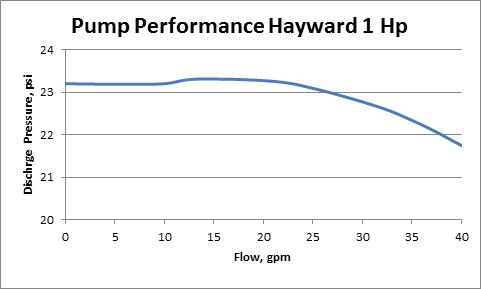 Hayward PPAP 1500 (1.5 HP) Pump Performance
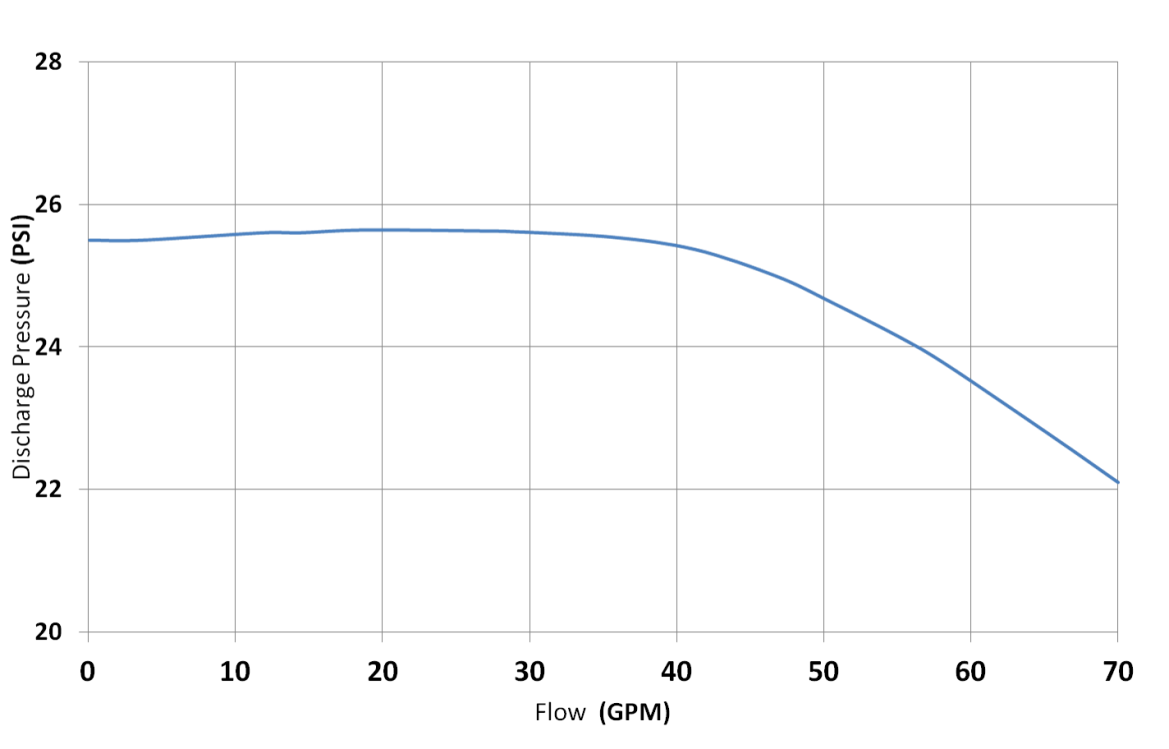 Webtrol Pump Performance
PC100R = 1 HP
PC150R = 1.5HP
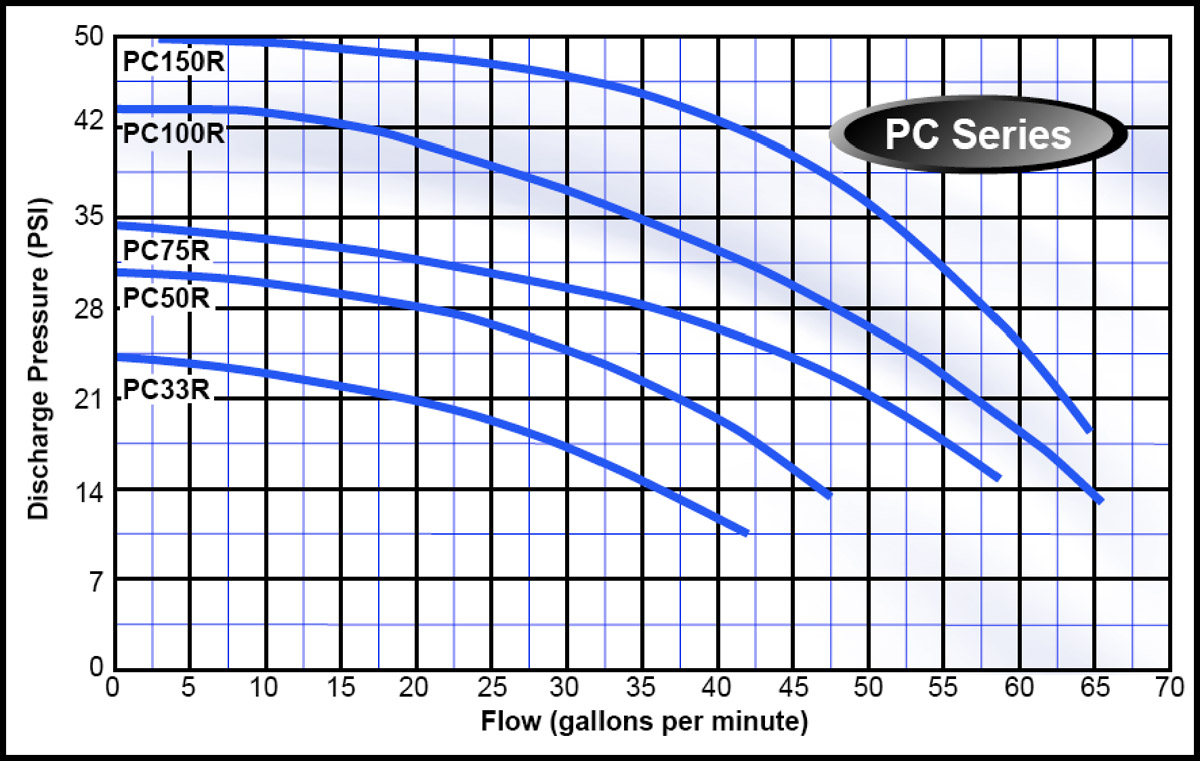 Webtrol Delivery Curve